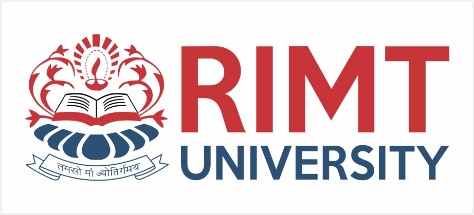 Mathematics-III(BTCS-2302)
Course Name: B.Tech. (CSE) Semester: 3rd
Prepared by: Sachin Syan
education for life                                          www.rimt.ac.in
1
Dr.Nitin Thapar_SOMC_ITFM
Department of Computer Science and Engineering
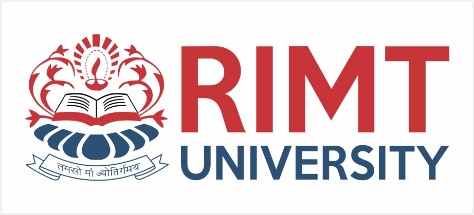 Topic Discussed
Formation of PDE
Different Integral of PDE
Lagranges Method
Department of Computer Science and Engineering
education for life                                          www.rimt.ac.in
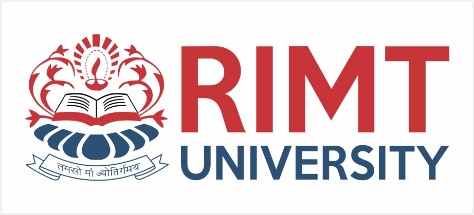 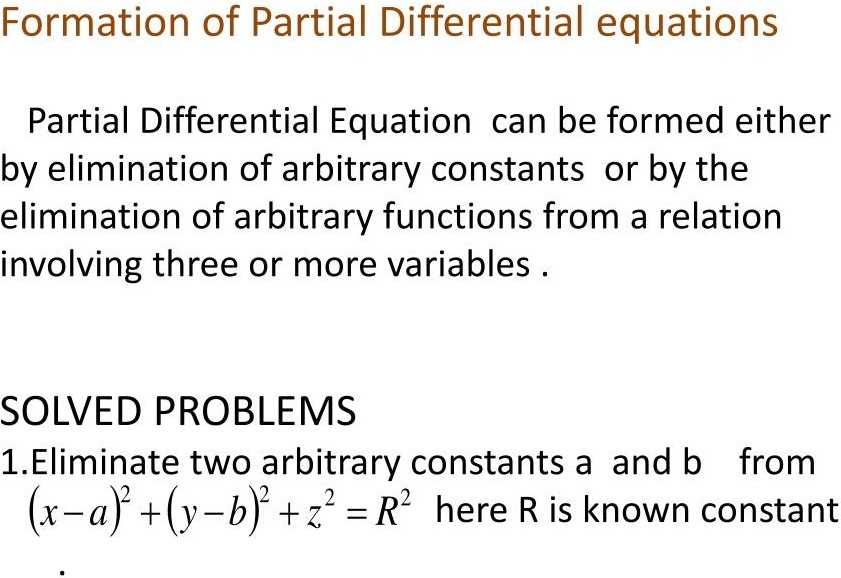 Department of Computer Science and Engineering
education for life                                          www.rimt.ac.in
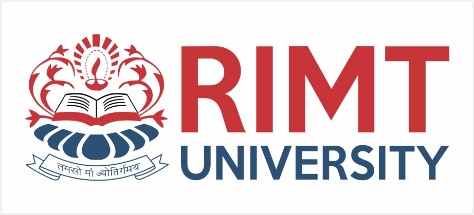 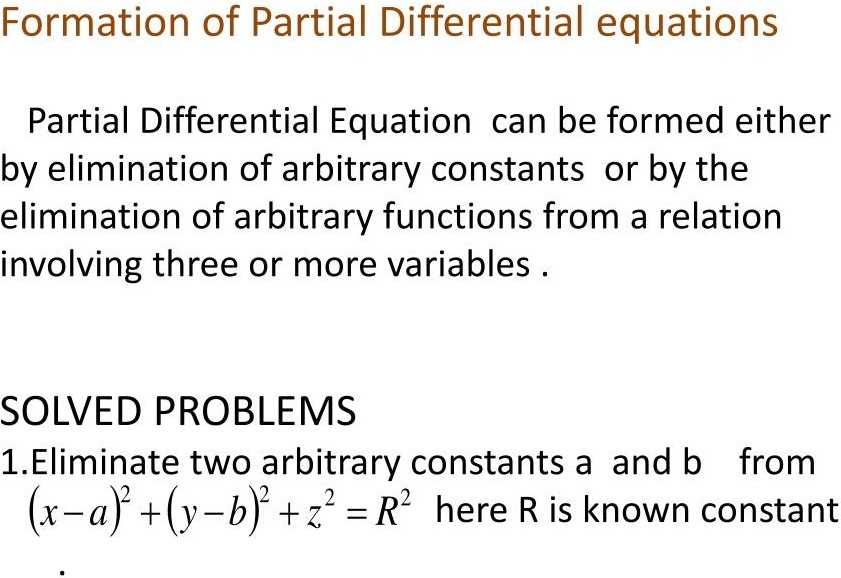 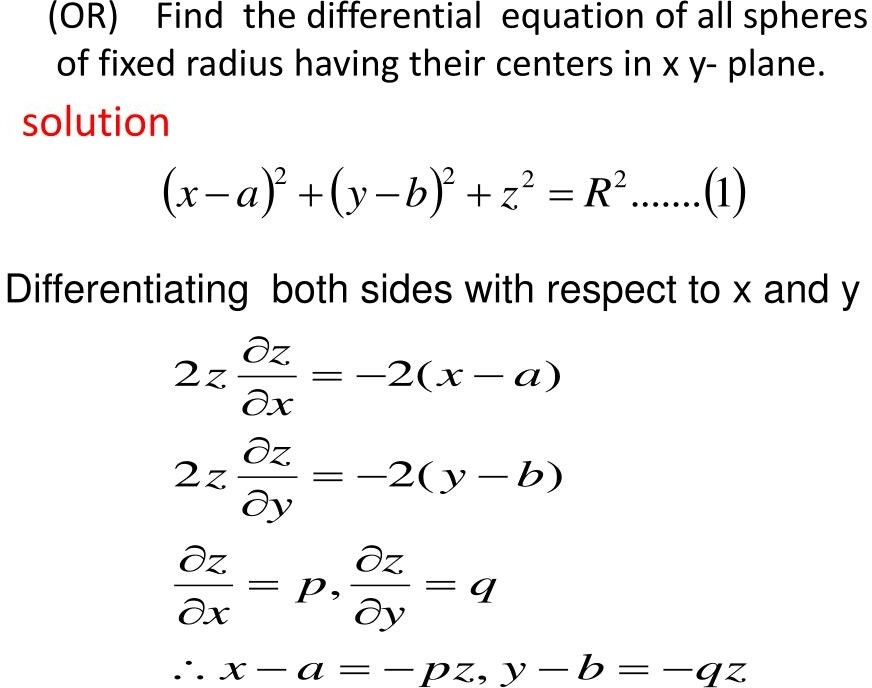 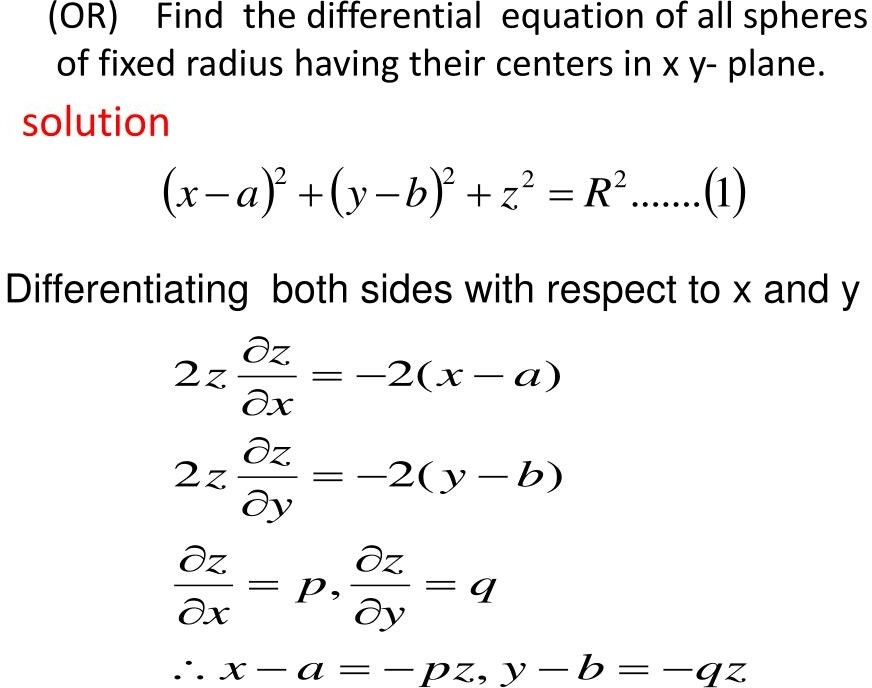 Department of Computer Science and Engineering
education for life                                          www.rimt.ac.in
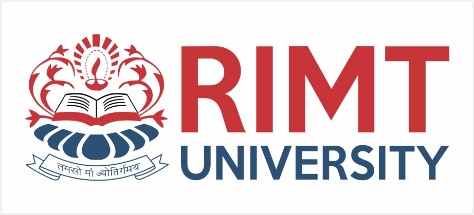 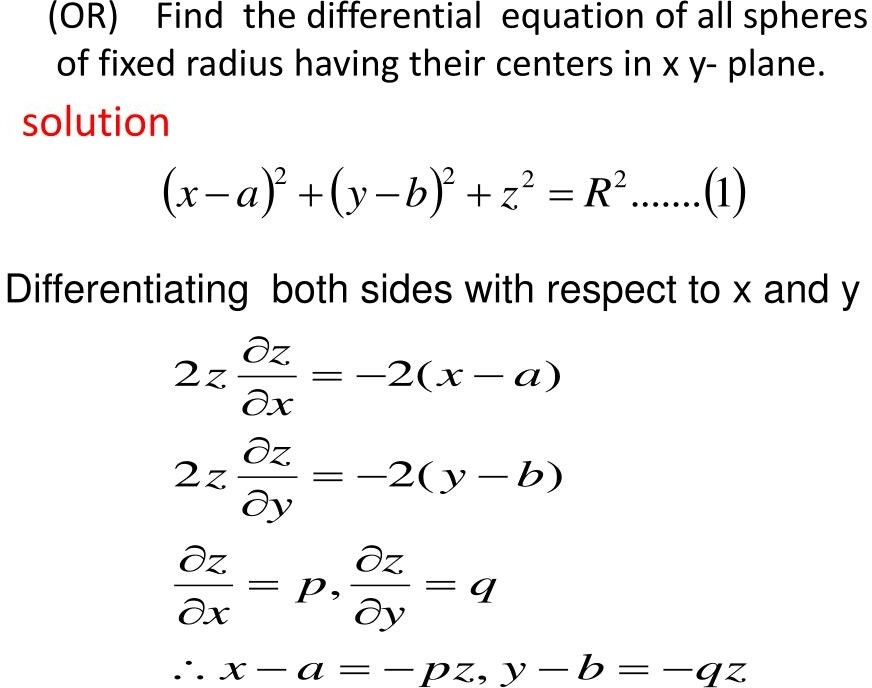 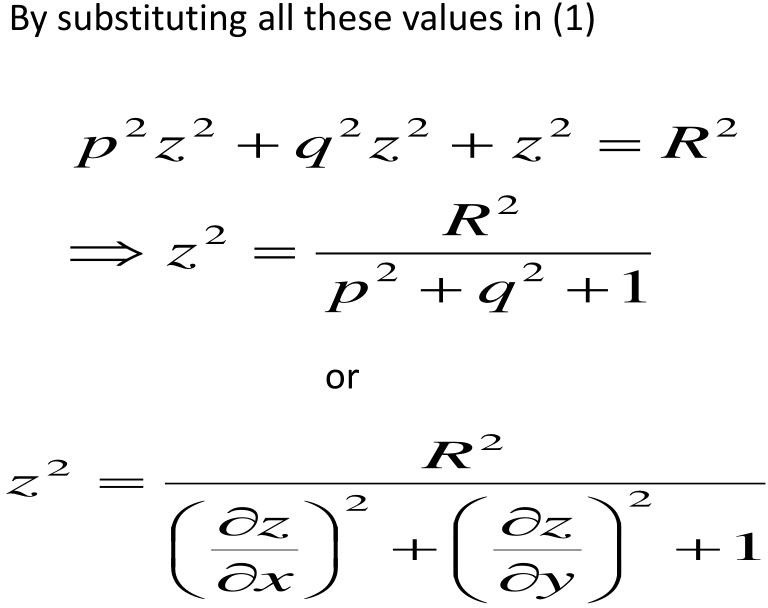 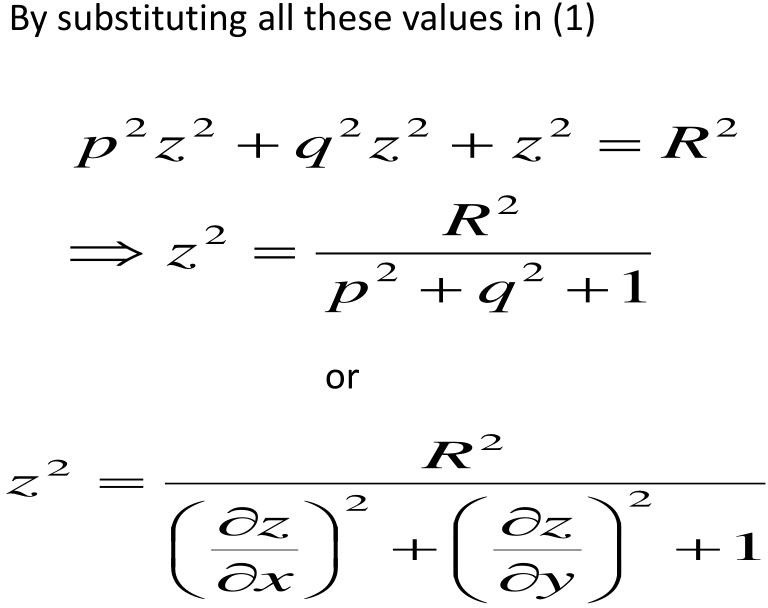 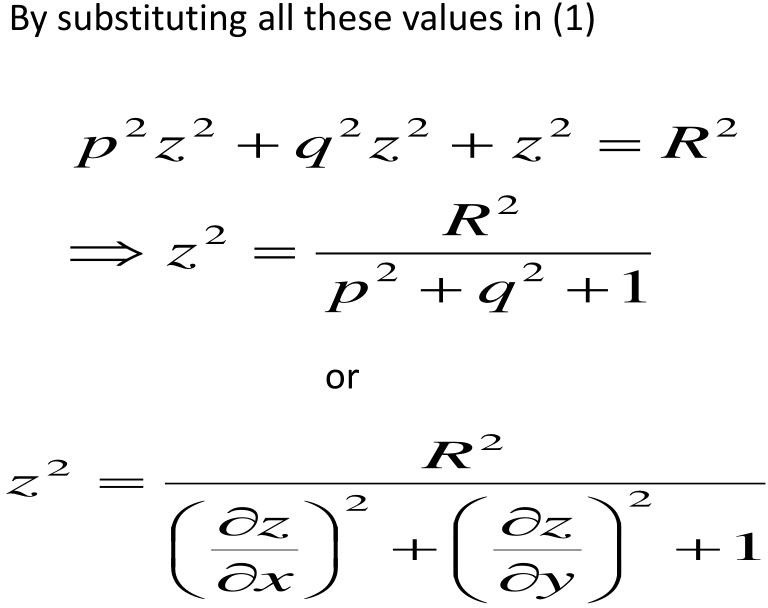 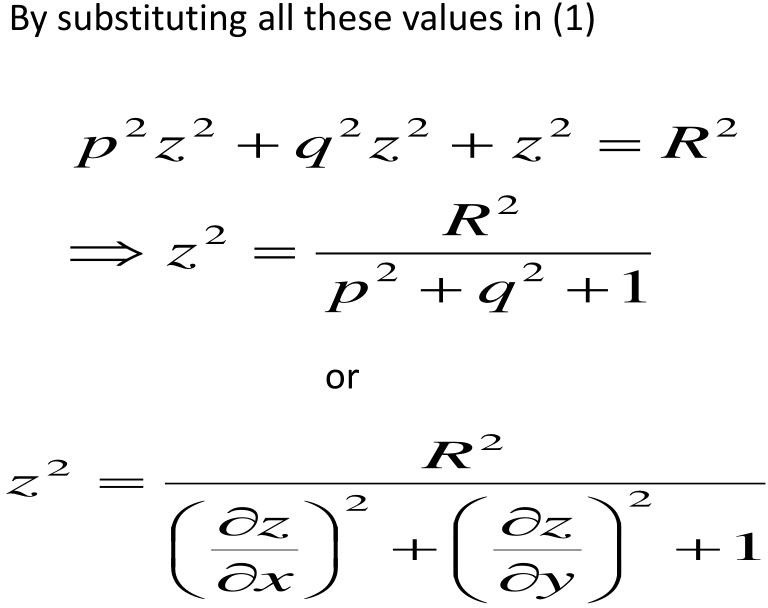 Department of Computer Science and Engineering
education for life                                          www.rimt.ac.in
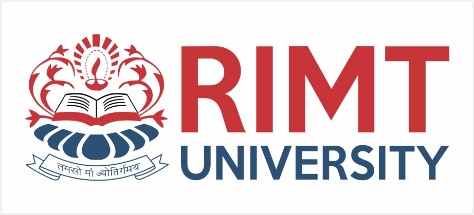 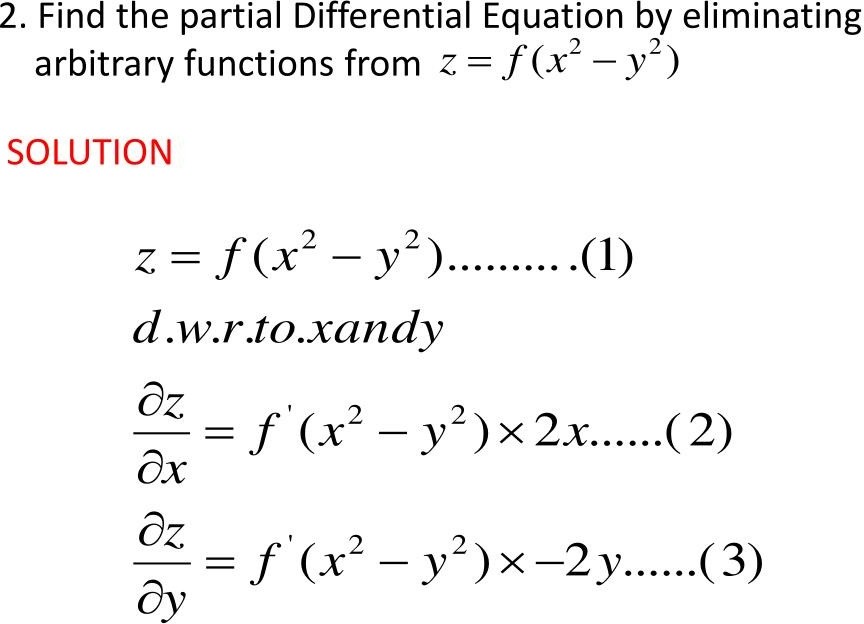 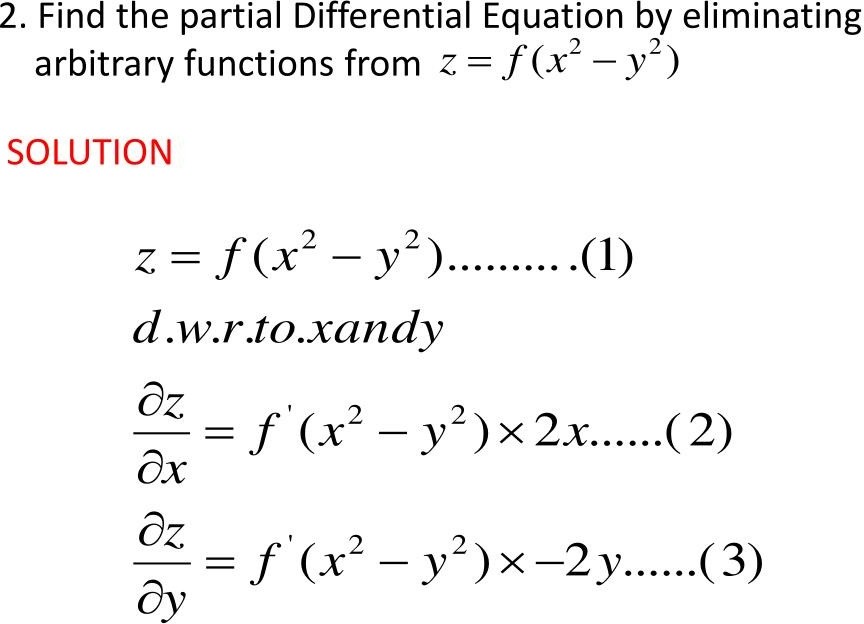 Department of Computer Science and Engineering
education for life                                          www.rimt.ac.in
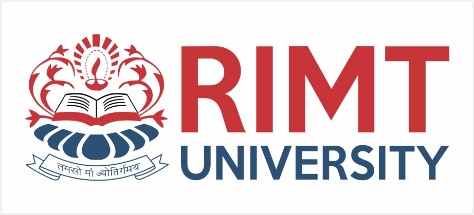 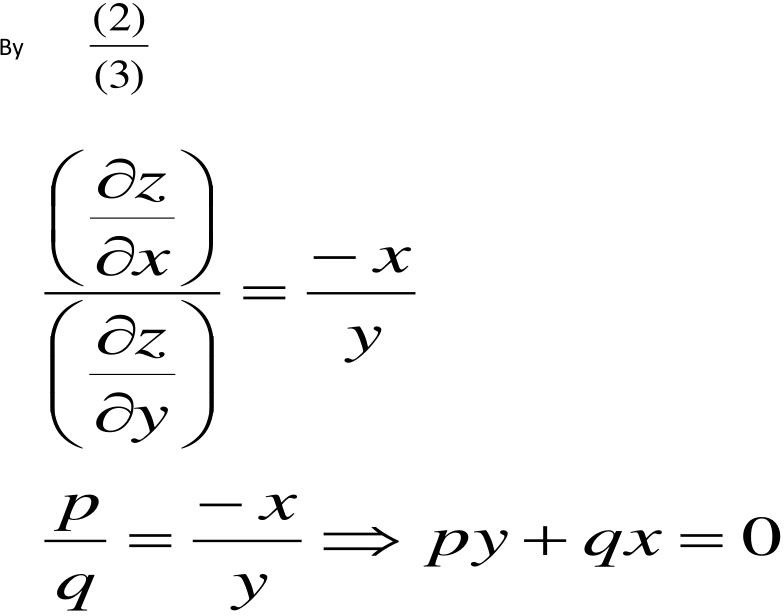 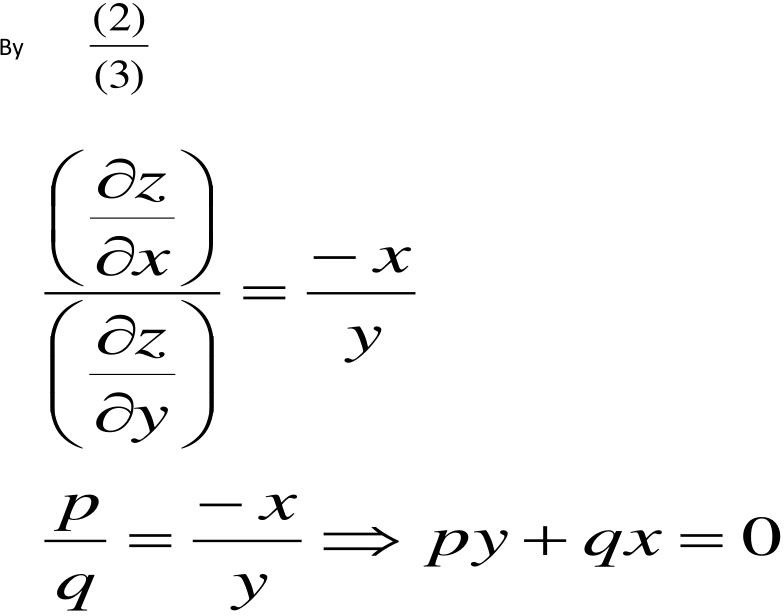 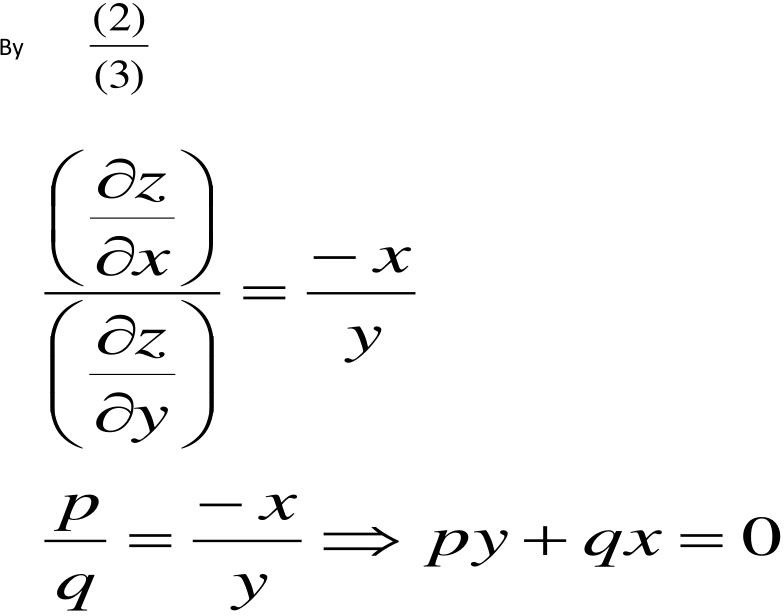 Department of Computer Science and Engineering
education for life                                          www.rimt.ac.in
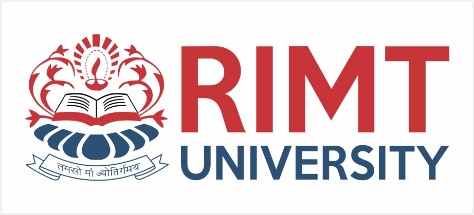 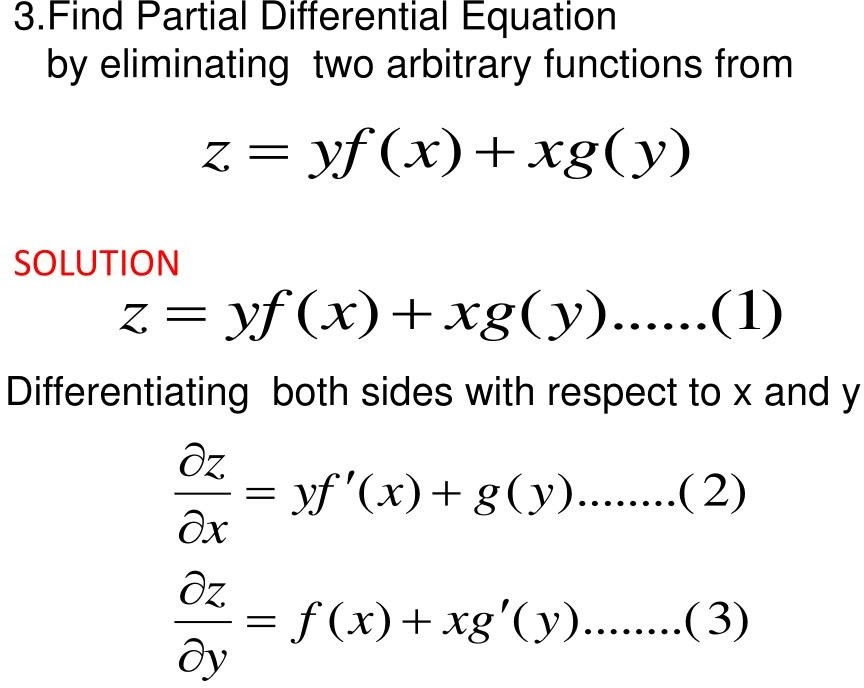 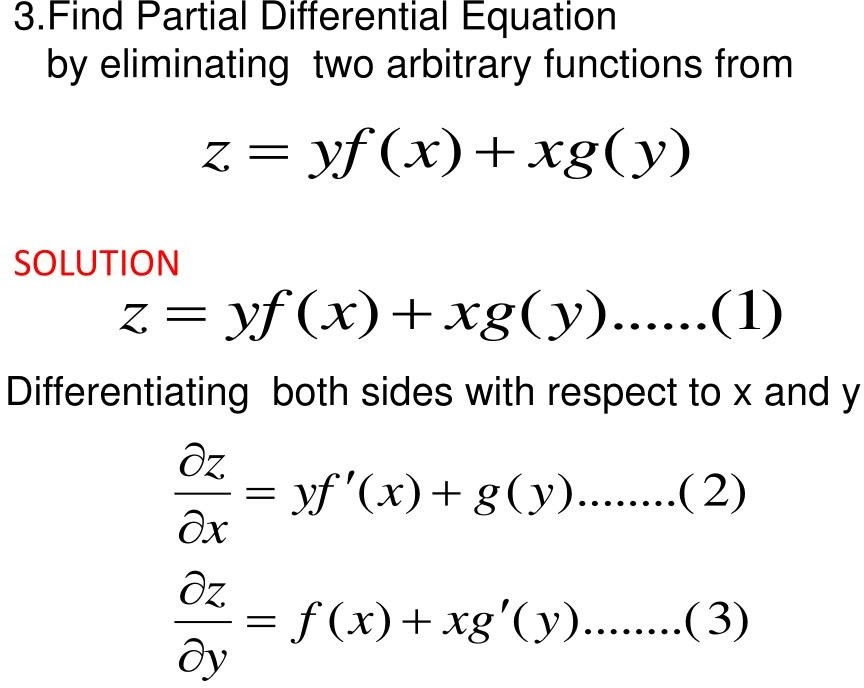 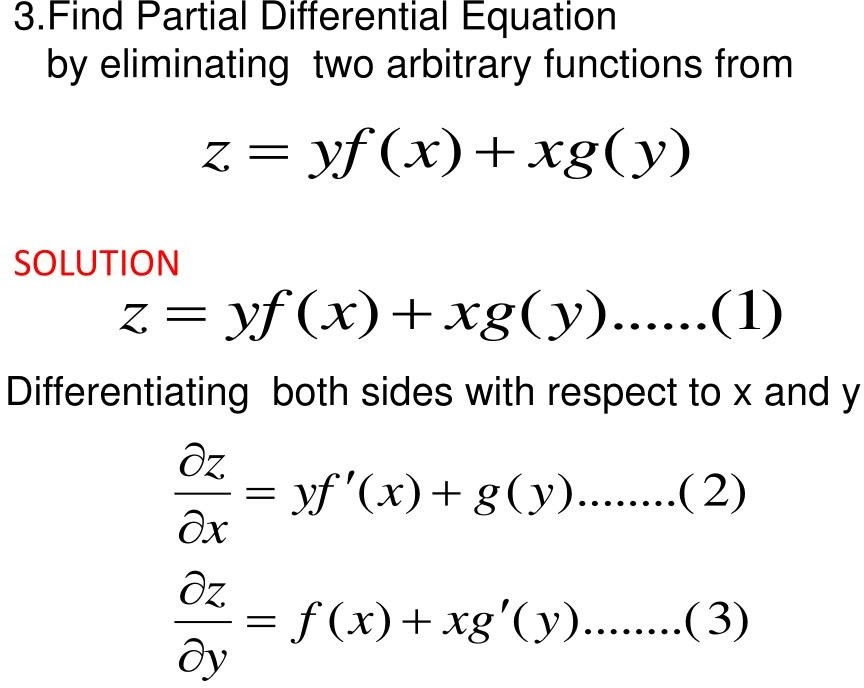 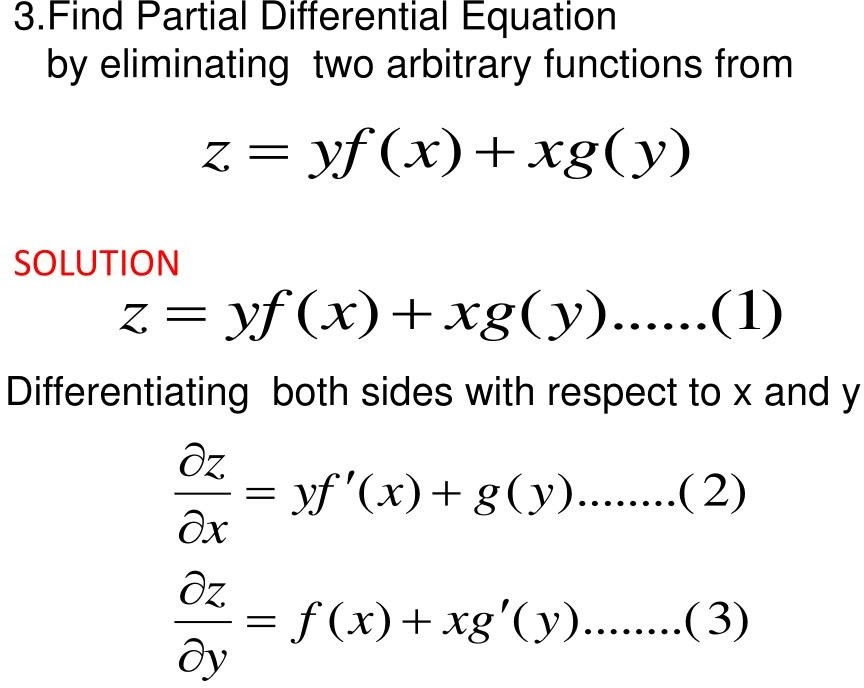 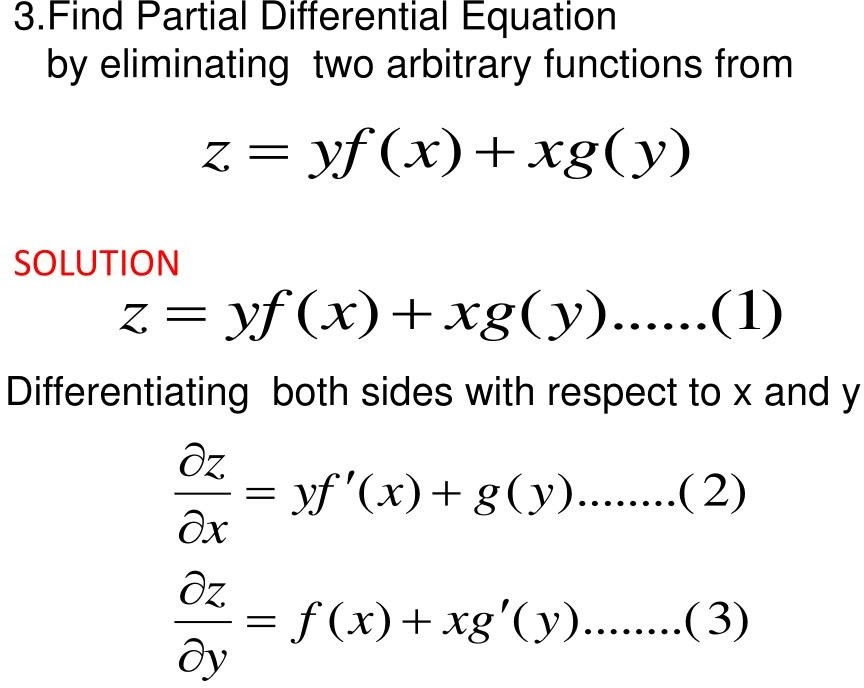 Department of Computer Science and Engineering
education for life                                          www.rimt.ac.in
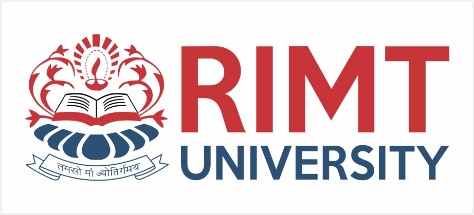 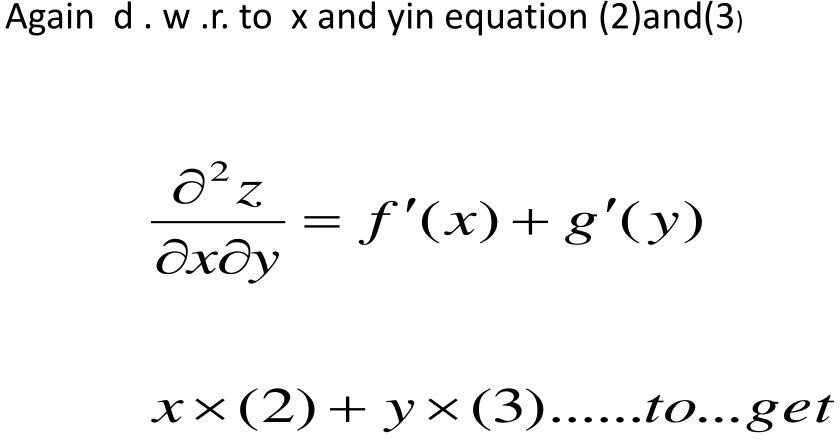 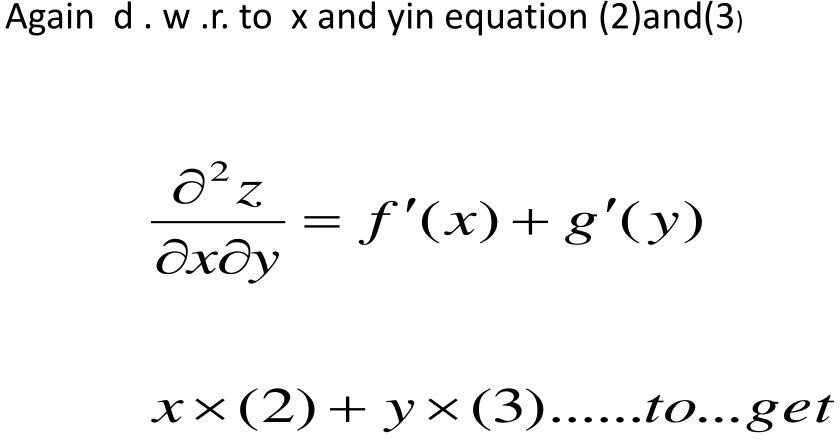 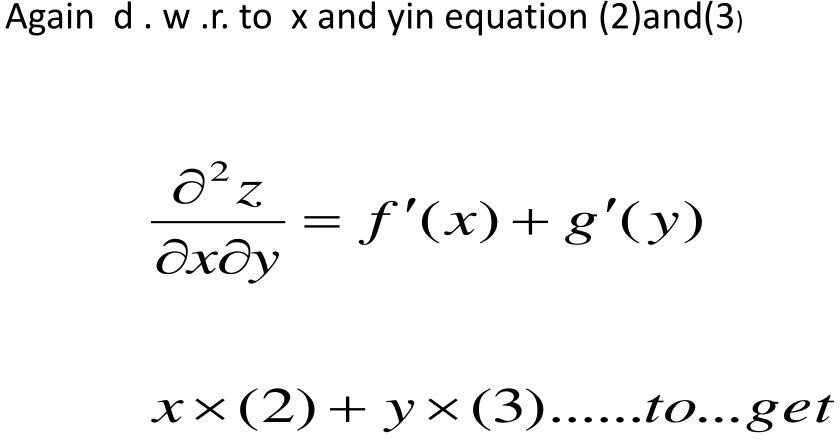 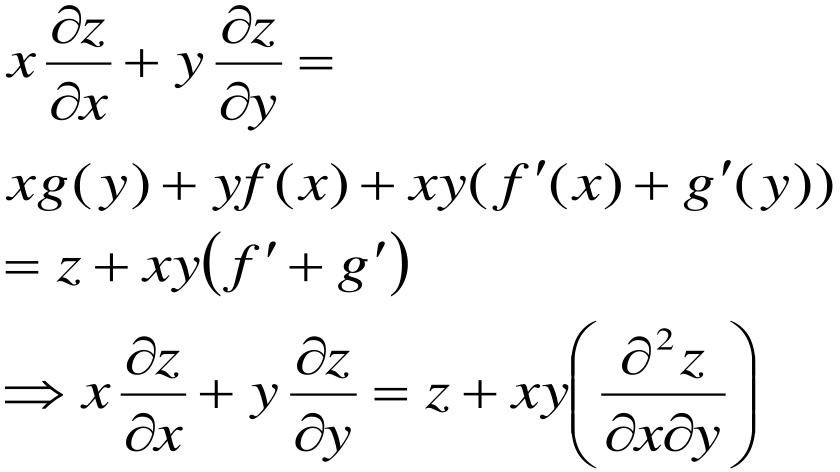 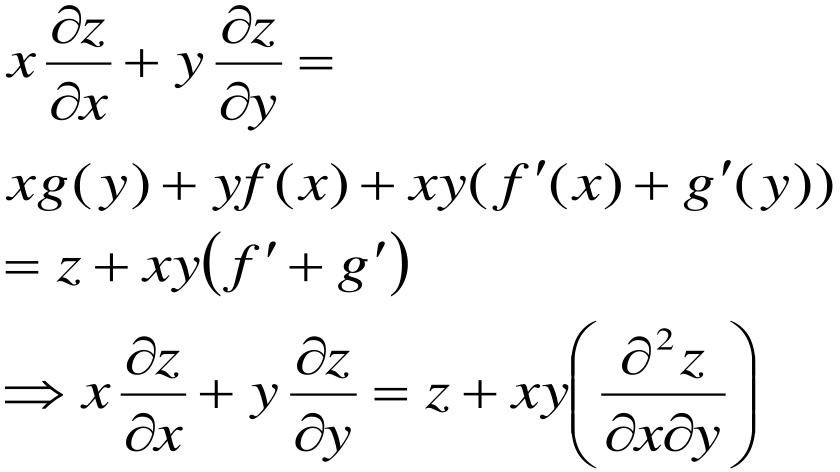 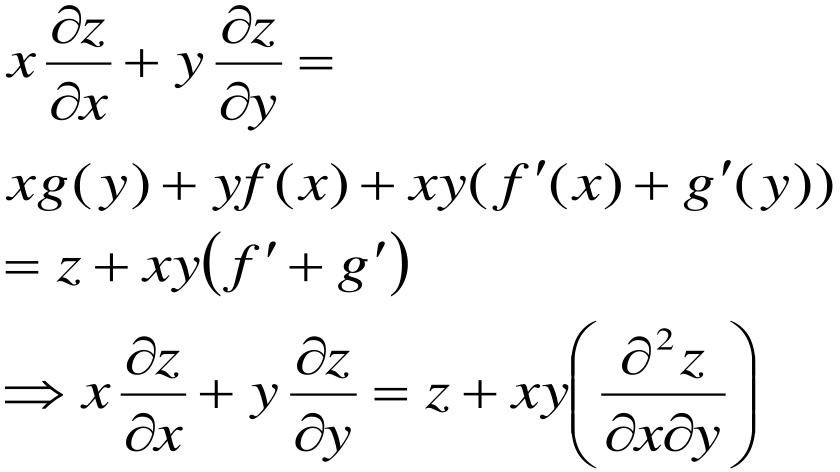 Department of Computer Science and Engineering
education for life                                          www.rimt.ac.in
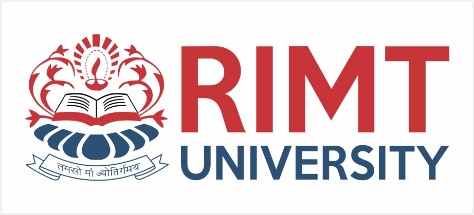 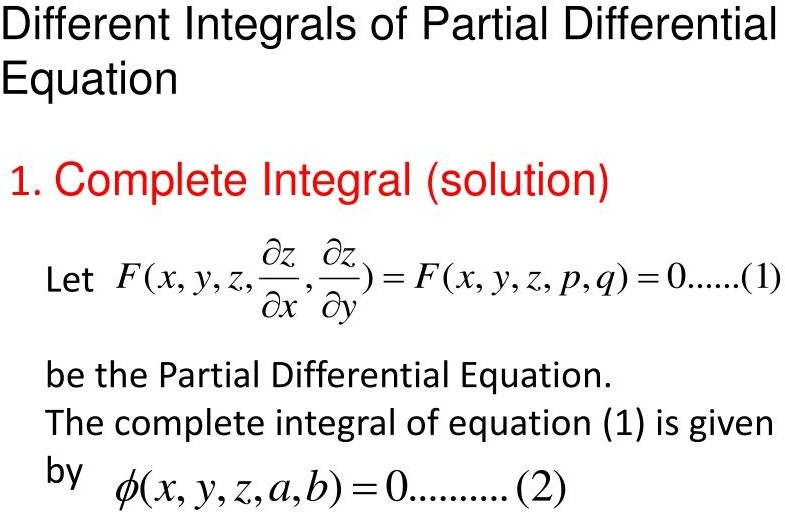 Department of Computer Science and Engineering
education for life                                          www.rimt.ac.in
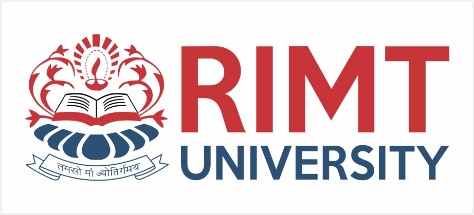 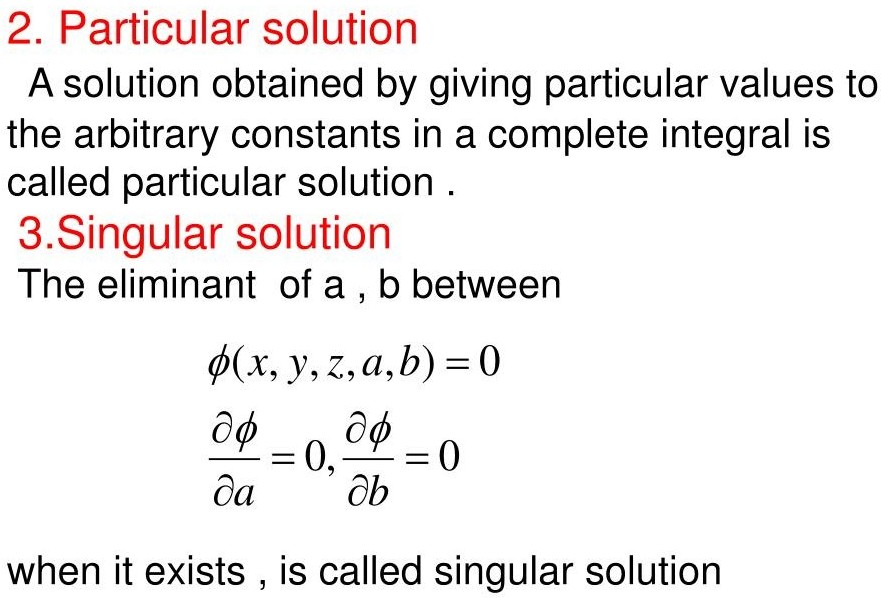 Department of Computer Science and Engineering
education for life                                          www.rimt.ac.in
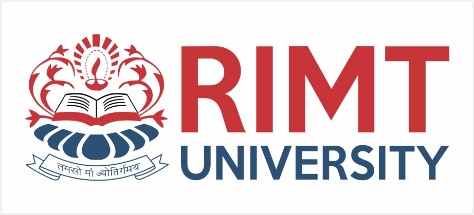 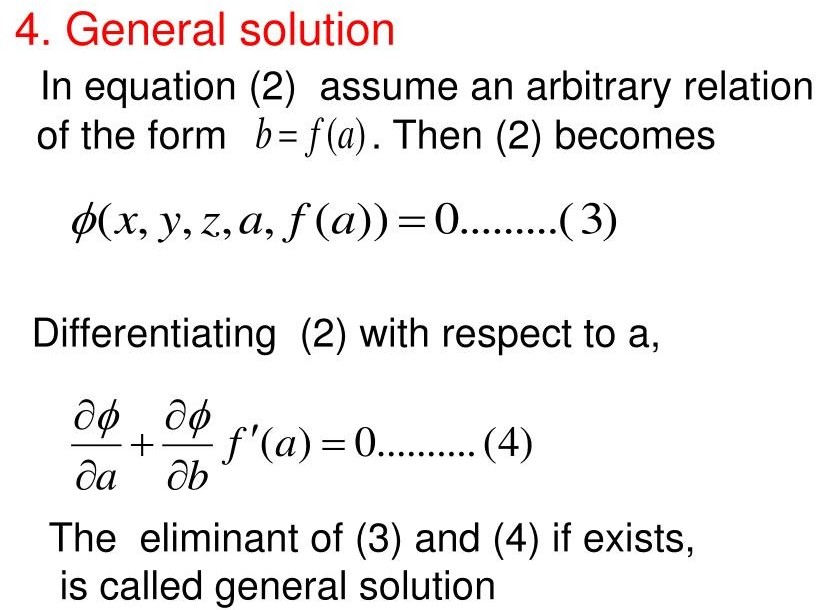 Department of Computer Science and Engineering
education for life                                          www.rimt.ac.in
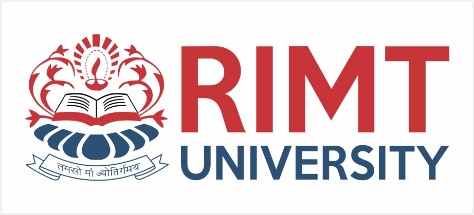 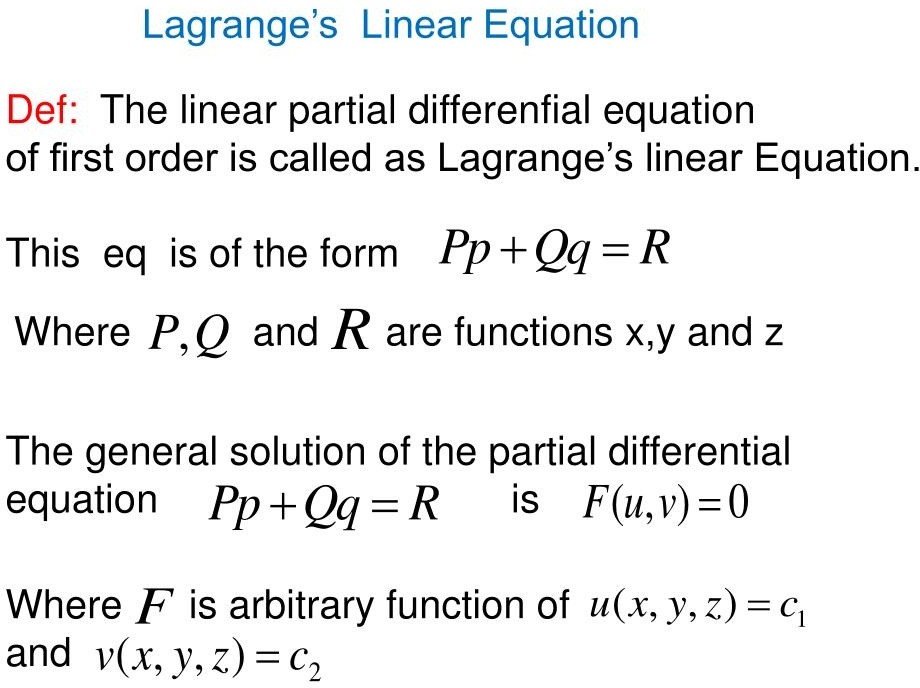 Department of Computer Science and Engineering
education for life                                          www.rimt.ac.in
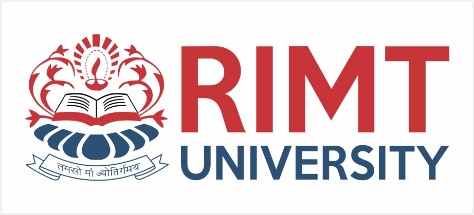 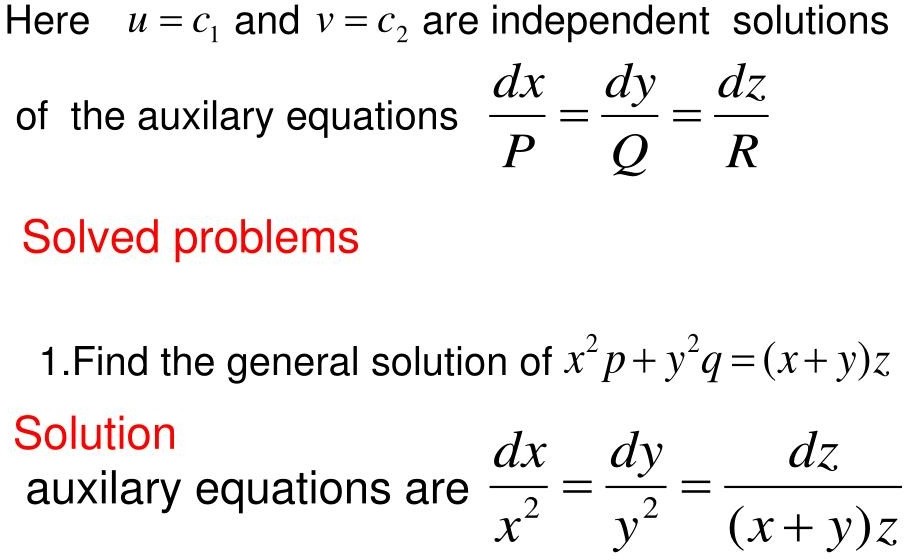 Department of Computer Science and Engineering
education for life                                          www.rimt.ac.in
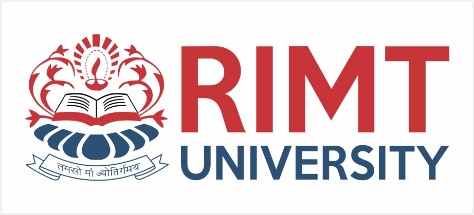 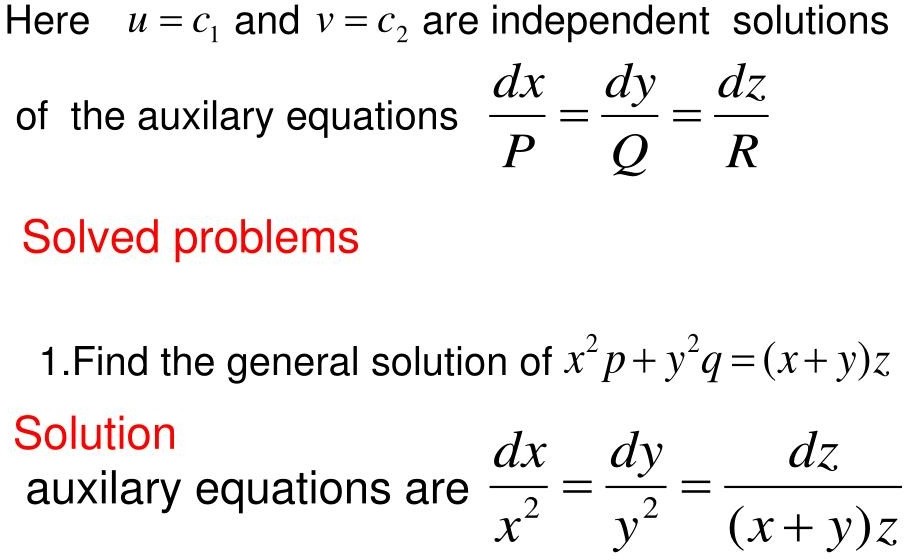 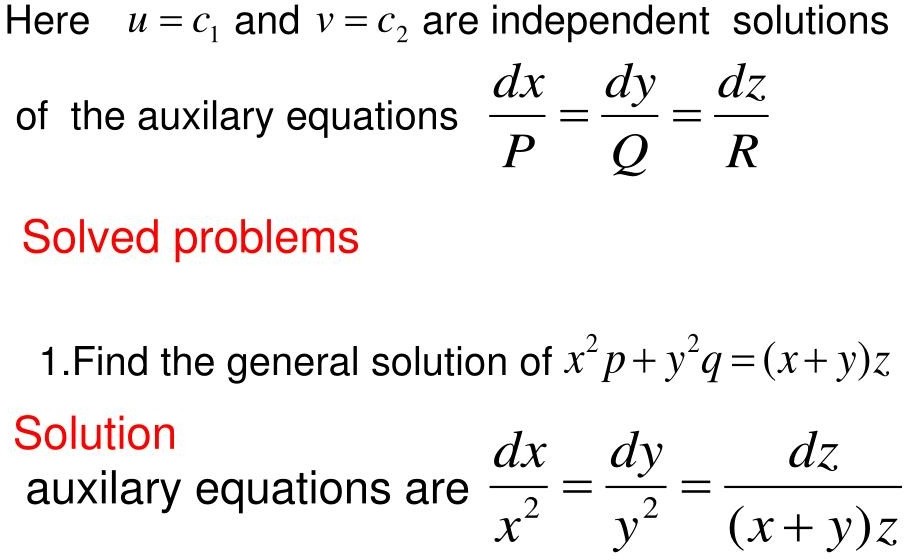 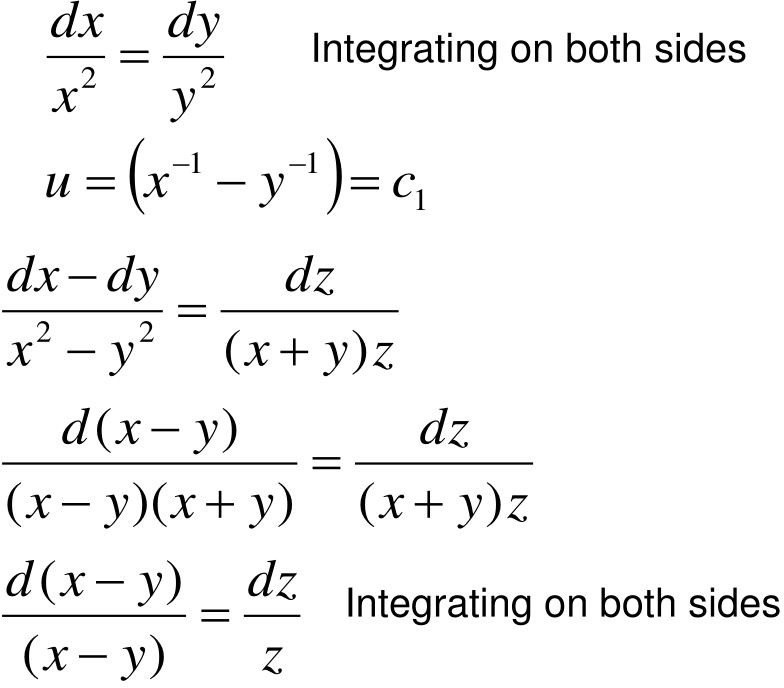 Department of Computer Science and Engineering
education for life                                          www.rimt.ac.in
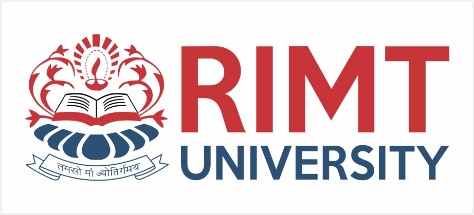 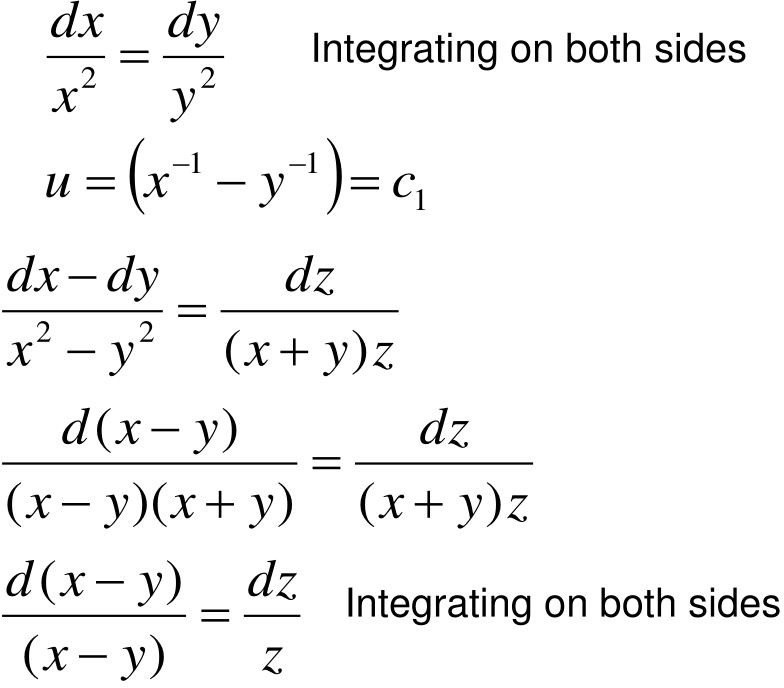 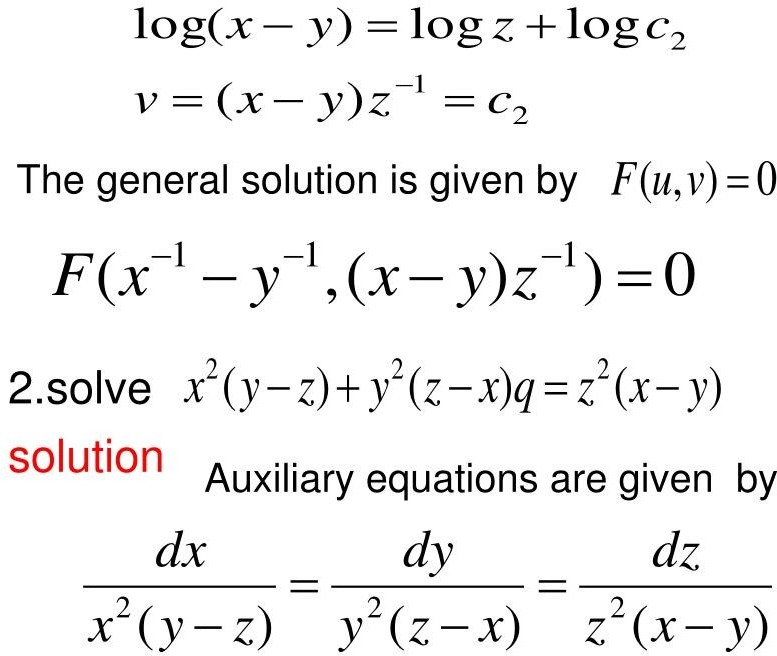 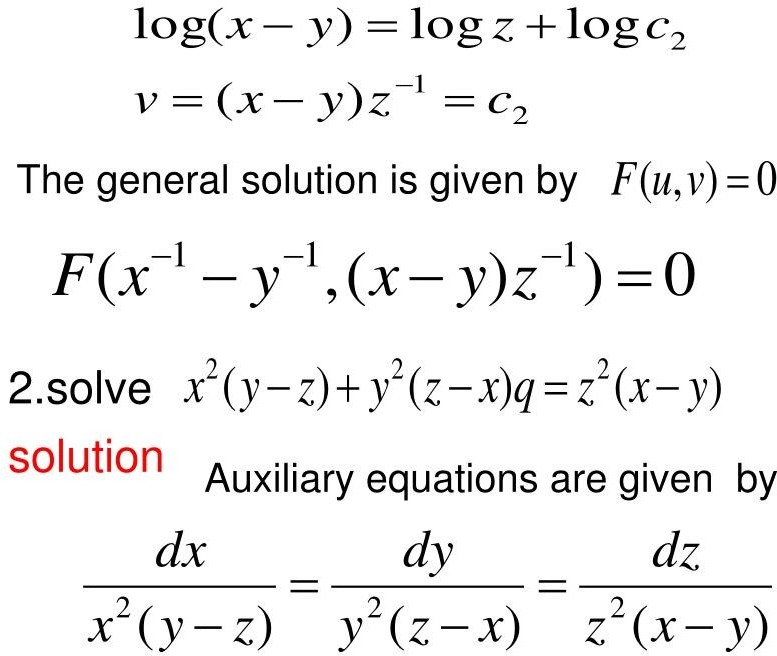 Department of Computer Science and Engineering
education for life                                          www.rimt.ac.in
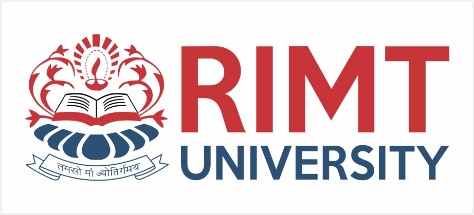 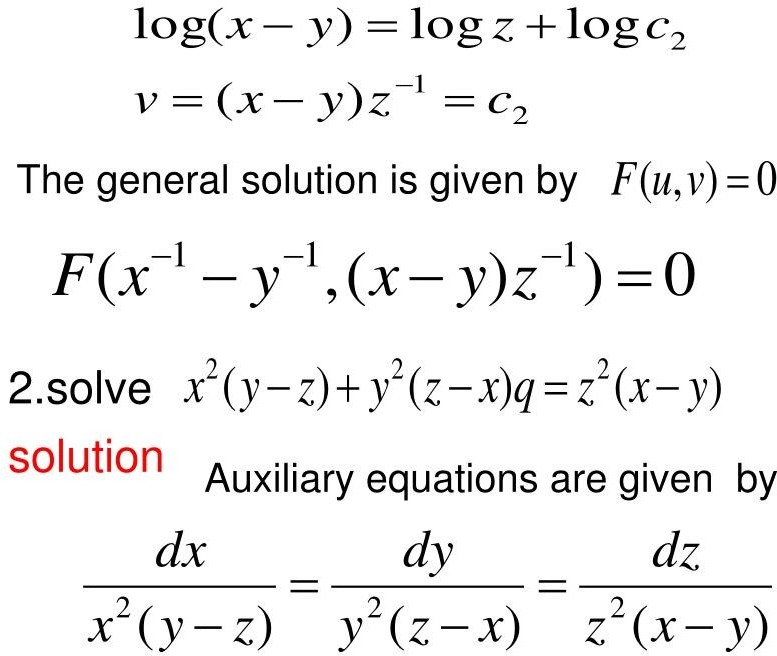 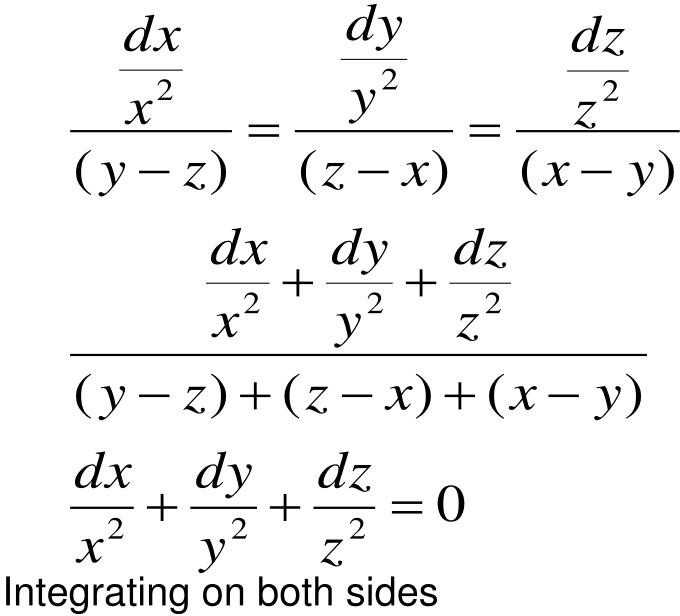 Department of Computer Science and Engineering
education for life                                          www.rimt.ac.in
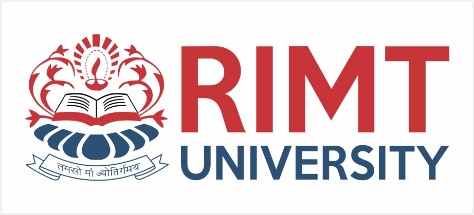 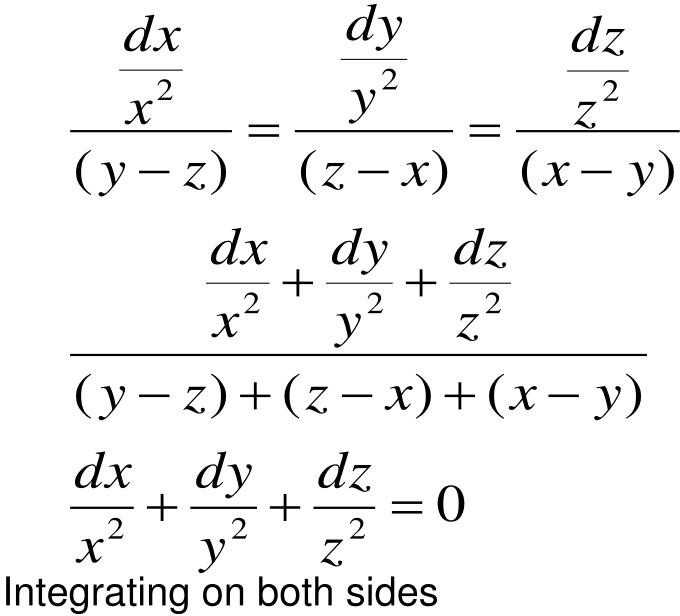 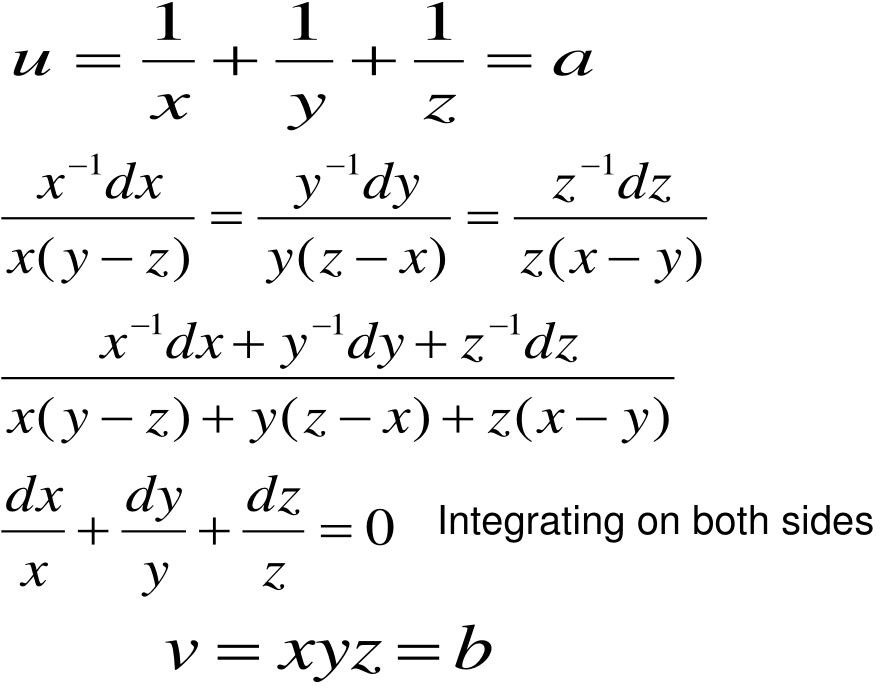 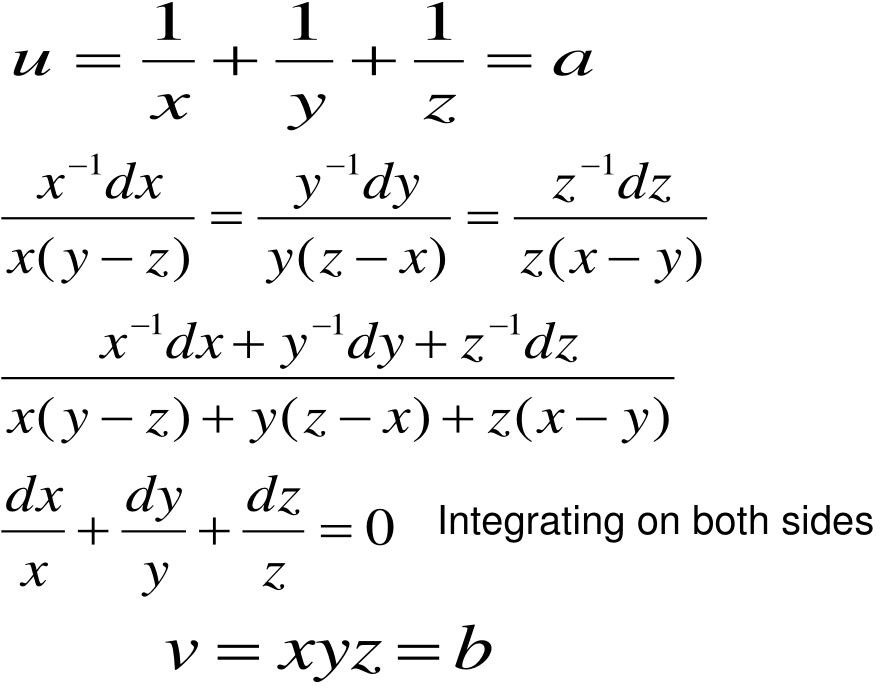 Department of Computer Science and Engineering
education for life                                          www.rimt.ac.in
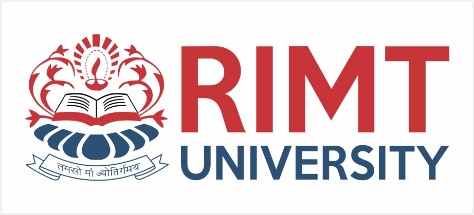 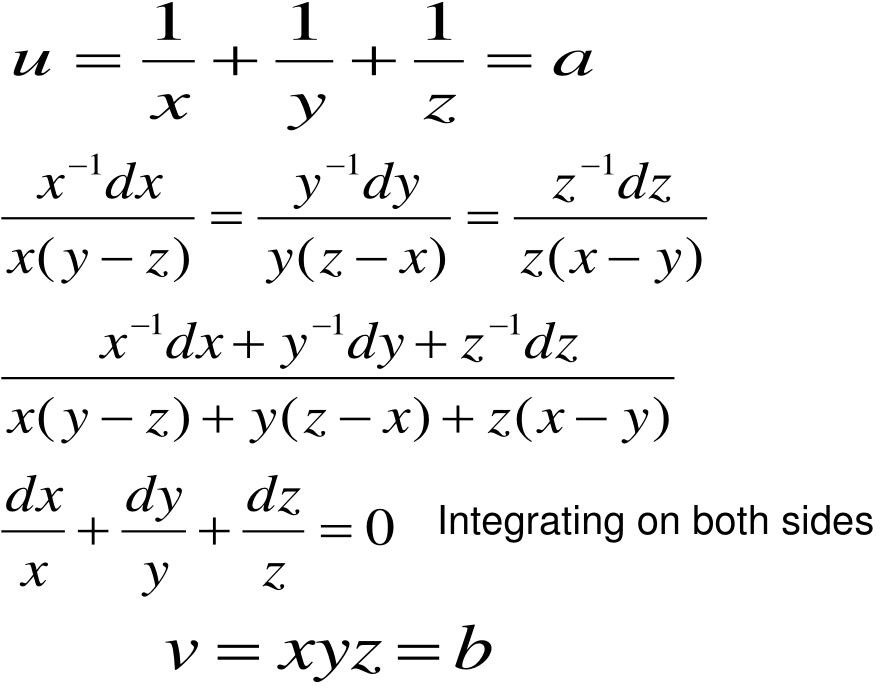 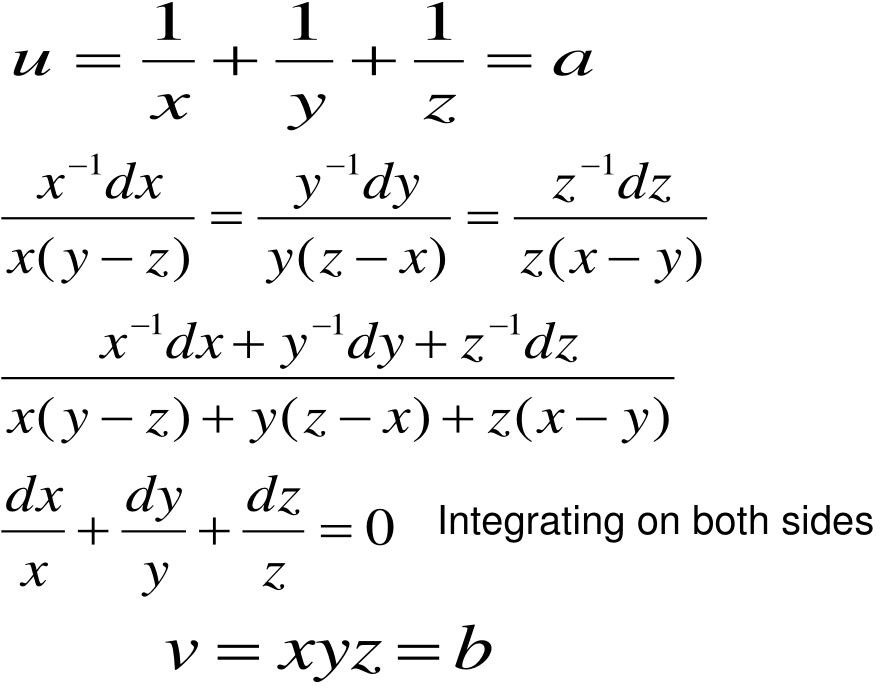 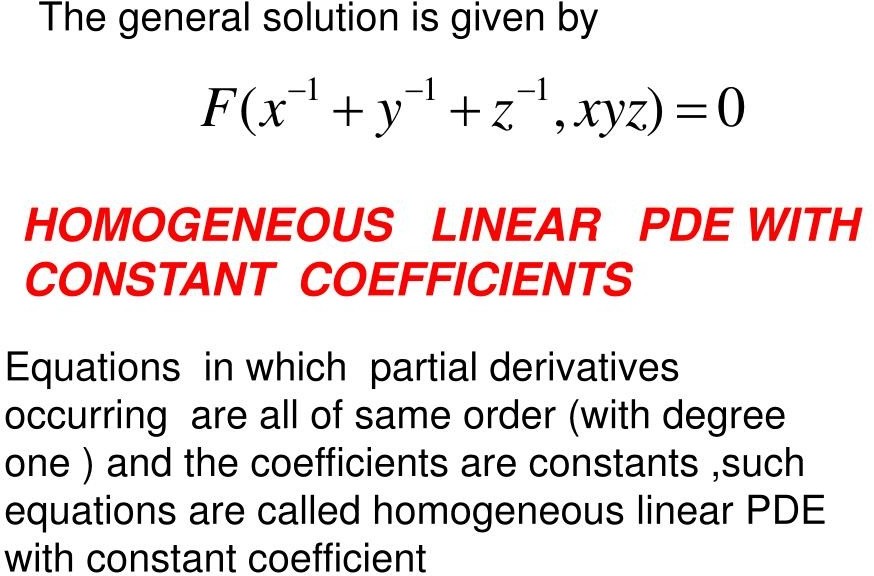 Department of Computer Science and Engineering
education for life                                          www.rimt.ac.in
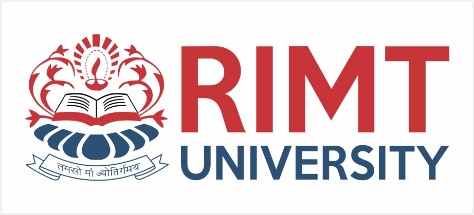 Topics Discussed in Next Lecture
Homogeneous linear equation with constant coefficients
Department of Computer Science and Engineering
education for life                                          www.rimt.ac.in